How to use this PowerPoint
This PowerPoint is intended as a template for DACs, SACs, and Trainers of TCAP Test Proctors. 
Schools are not required to use this PowerPoint for their training. Rather it is intended as a resource to be used, modified or serve as a checklist of district or school created training materials.
This PowerPoint does not contain all required training information. All training that is required and generalizable to all Colorado public schools is contained in this PowerPoint, but certain required information is site-specific and is not contained in this PowerPoint.
[Speaker Notes: Trainers should remove this slide before actual training presentations.

This training template references the CDE Procedures Manual (available at http://www.cde.state.co.us/assessment/coassess-training )

and the TCAP Proctor’s Manuals (available at http://www.ctb.com/netcaster/categoryIndex.html?directoryId=6207&categoryId=6217)]
How to use this PowerPoint
All red font indicates slides or bullets that may require modification by trainers.
The reason for the red font in a slide will be indicated in bold type in the notes on that slide.
Some red font slides, such as these introductory slides, should be or may be discarded by trainers during actual presentations
Slide backgrounds, themes, and many potential images have been omitted from this PowerPoint to facilitate the ease of modification. Trainers should apply backgrounds, themes and images to enhance the visual presentation of this PowerPoint as they see fit.
[Speaker Notes: Trainers should remove this slide before actual training presentations.]
Section 1: TCAP Overview
What is on the TCAP
Who must take the TCAP
When the TCAP will be administered
Chain of Communication
Standardization and the TCAP
Ethical Practices and the TCAP
Section 2: TCAP Test Security
The nature of secure test materials
Communication and secure test materials
Chain of custody
Section 3: Administration of the TCAP
Ensure a Standardized Testing Environment
Roles of Test Proctors
Housekeeping and Paperwork
Accommodations
Section 4: Misadministrations and Unusual Circumstances
Ensure a Standardized Testing Environment
Roles of Test Proctors
Housekeeping and Paperwork
Accommodations
[Speaker Notes: This slide shows the outline of this training and is intended for reference and planning purposes only. Trainers should remove this slide before actual training presentations.

To reduce the file size, section title slides and section overview slides have not been included in this PowerPoint, but DACs, SACs, or trainers may wish to add such slides before presenting.]
TCAP Test Proctor Training
2013-2014
[Speaker Notes: This is the Colorado Department of Education’s TCAP Test Proctor Training Template. It was compiled based on requirements in the Procedures Manual, with feedback from the field and utilizing example test proctor training materials from various Colorado school districts.]
Required Training
All persons proctoring TCAP must have comprehensive and interactive training each year by the DAC or SAC.
All TCAP proctors must sign a document verifying completion of training and a confidentiality agreement for school/district files.
DACs must complete one Verification of District Training form and submit it to the Office of Student Assessment for CDE files.
[Speaker Notes: Trainers may wish to include site/district specific information about confidentiality and training completion document requirements.



Once the DAC has received confirmation from each SAC that all potential proctors have been trained, the DAC needs to submit the Verification of District Training Form (found in the Procedures Manual) to the Unit of Student Assessment.]
What is on the TCAP?
For information about which standards will be assessed on TCAP, refer to  the TCAP Assessment Frameworks, available at: http://www.cde.state.co.us/assessment/coassess-frameworksandfactsheets
The TCAP is intended to assess student achievement in relation to the Model Content Standards
Most of the standards that will be assessed  also align to the new, Colorado Academic Standards.
Some Model Content Standards that do not share an alignment to the new standards will continue to be assessed in order to maintain the test blueprint and comparability with CSAP. 
The TCAP will not assess Colorado Academic Standards that do not align with the Model Content Standard.
[Speaker Notes: In 2011, Colorado adopted new academic standards called the Colorado Academic Standards (CAS). The TCAP was designed to allow schools to develop and implement new curriculum aligned with the CAS at a pace that is appropriate to individual school and district settings. 

Beginning this year, Science and Social Studies will be assessed by the Colorado Measures of Academic Success (CMAS) assessments.  The Reading Writing and Math portions of the TCAP will be replaced in 2014-15 by an assessment developed by the PARCC multi-state assessment consortium. The new reading, writing and math assessment will assess the Colorado Academic standards, which are fully inclusive of the Common Core.]
Who must take the TCAP?
As per Colorado Revised Statutes [22-7-409(1.2.a.1.d.I)] , all 3-10th grade students enrolled in a Colorado public school who are not also dually enrolled in a private school or a home school program must take either the TCAP or CoAlt.
[Speaker Notes: All students enrolled in a Colorado public school must take the TCAP.  Students who are enrolled part-time must be tested. However, this does not apply to students who are also home-schooled or students who are dually enrolled in a private school.

If parents, despite legal requirements, keep their children out of school to avoid testing, then the SAC or DAC should note this by filling in the “Parent Refusal” bubble. Students who do not test will be counted in the denominator, but not the numerator, in the calculation for the testing participation requirement of 95% under the federal Elementary and Secondary Education Act (ESEA) law. Schools are not required to provide alternative activities for students not taking the assessments.]
When the TCAP will be administered
[Speaker Notes: Districts should use this slide, or add other slides showing the district and school’s assessment schedule. It is recommended that the schedule you provide also include information about when specific sessions will be administered.

For more information about how to schedule TCAP in your district, including session lengths and a sample schedule, consult the Procedures Manual]
When will the TCAP be administered?
[Speaker Notes: Districts/schools could modify this slide or create their own slide showing when assessments will be administered. This schedule could also be modified to include breaks and lunch to ensure that optimal environmental conditions are maintained throughout the time that tests are being administered.

It is also strongly recommended that a more detailed schedule be developed that provides information about when each specific content area and session will be administered. A detailed schedule is important for the following reasons:
Administer the test sessions of each test book in chronological order
Avoid the “keep students isolated and swap sessions ‘fix’”
Roster of students to be assessed, especially note which students need to be assessed with an accommodation in a separate testing environment.
Avoid misadministrations from giving the wrong test to a student or administering it in the wrong way for the student.
Build time into the schedule before the allotted time for the test administration
Before: for students to go to the correct place, for proctors to check the student roster, for the distribution of test materials, for proctors to read the directions for the session.
After: for the proctor to collect and secure test materials.

Note that all Reading and Writing sessions are 60 minutes. All Math sessions are 65 minutes.

For more information about how to schedule TCAP in your district, including session lengths, refer to the Procedures Manual]
TCAP Scheduling
Required: All students in the same grade at a school must have the same content area and session administered to them on the same day, at the same time.
All test sessions must be administered in the order they appear in the test book (chronological order).
Double Check! Giving the wrong test session at the wrong time can result in misadministrations of a large number of students.
[Speaker Notes: These are some of the most important TCAP scheduling considerations. Refer to the Procedures Manual for scheduling requirements.

Giving the wrong test session is the most common reason for major misadministrations. 

Be certain that your test proctors know what sessions to administer at each time. This can be confusing for the combined Reading/Writing test books. Being especially clear about which session should be administered at a particular time will greatly reduce this error:
The Grade 3 Reading and Grade 3 Writing books are separate. Each book contains 2 sessions. The Grade 3 Reading testing window happens before the window for all other assessments.
For Grades 4-10, the content areas of Reading and Writing are combined into a single test book for each grade, the Reading/Writing test book. Each test book consists of 6 sessions that are laid out the same way.
Session 1 – Writing (the plan and first draft for the extended writing prompt)
Session 2 – Writing (the editing task and the final copy for the extended writing prompt)
Session 3 – Reading (reading passages with multiple choice and constructed response items)
Session 4 – Reading (reading passages with multiple choice and constructed response items)
Session 5 – Writing (multiple choice and constructed response items pertaining to writing)
Session 6 – Reading/Writing (reading passages with multiple choice and constructed response items AND one writing prompt as the final question)
In order to be very clear in your schedule about which session is going to be administered at a particular time, it is best to refer the sessions as “Session ___ in the Reading/Writing test book.”]
Chain of Communication
The chain of communication helps enable that consistent and accurate information is given at the district and school level.
Any questions sent to the Colorado Department of Education will be referred back to the DAC.
[Speaker Notes: Trainers should indicate on this, or other slides, the contact and communication information specific to the testing site and district.

It is the policy of the Office of Student Assessments (OSA) to respond only to queries from DACs. This is because each district will have different assessment procedures and it important that all personnel within a district have the same, consistent information.

The one exception to this policy is that the OSA will respond to, and take reports from, individuals who have information about potential issues regarding misadministrations or unethical assessment practices.]
CTB 
McGraw-Hill
Office of 
Student 
Assessment
DAC
and
Core Team
School Assessment Coordinators
Test Proctors, Examiners and Administrators
Chain of Communication
[Speaker Notes: This slide shows a graphic of the chain of communication]
Standardization
Standardization – All students have the same test content, resources, directions, testing conditions, and scoring procedures.
Standardization does not mean that assessment conditions will match what each student is used to during instruction.
Standardization requires that all proctors give all test sessions in the same way.
Ensures that one score obtained by one student in a part of Colorado will mean the same as the same score obtained by another student in another part of Colorado.
[Speaker Notes: All testing procedures developed by CDE are designed with standardization in mind. As much as possible all tests must be administered the same way and under the same conditions. Standardization gives students a fair chance to demonstrate their achievement.]
Important – Permitted Practices
Please Note: Due to the complex nature of a standardized assessment process, any practice not specifically permitted should be presumed inappropriate until and unless specifically authorized by the program sponsor (in this case, CDE).

“If it doesn’t say that you can, then you can’t”
[Speaker Notes: If you have any questions about TCAP Administration or standardization, please contact your school or district assessment coordinator.]
Ethical Practices and the TCAP
Refer to Test Proctors Manual for more guidance on ethical Practice
[Speaker Notes: Ethical practice basically means adhering to professional standards and doing the right thing. With TCAP, this means doing everything possible to ensure that students have a fair opportunity to learn the content as defined by the standards, that students have a fair opportunity to show what they know and can do without interference, and that test scores are meaningful and used by decision makers in a way that advances educational goals.

There are important ethical considerations in preparation for testing, during administration and after testing when scores are being interpreted and used to inform educational decisions. These are covered in detail in the Test Proctor’s Manual and in the procedures manual, but the next slide will cover some of the most important considerations]
Ethical Practices and the TCAP
Teach to the standards, not the test
Never use items from test books for test preparation
Never share or alter student responses
Do not coach or clue students during test administration
Provide all approved accommodations
[Speaker Notes: Teaching to the standards means that curriculum and instruction should align with the standards. Using released test items to familiarize students with the test and using some test simulations in preparation is ok, but quality instruction requires more than simple drilling for the test.

Never, under any circumstances, should teachers be using test items in their classes that they have taken from test books. This applies to both current and prior year’s test books. It also applies to “paraphrasing” or slightly altered versions of test items. Not only does this constitute a major security breach, but it is a serious ethical violation. Sample released items are available on the Assessment Unit website. Even the suspicion that live test items have been used in preparation for the test can cast grave doubts on the validity of test scores.

It is not the role of the test proctor to interpret student responses or change them in any way. It is also unethical to share student responses and is a violation of test security protocols. Knowledge that their responses may be shared may negatively impact student performance.

It is natural for caring teachers to want to coach or encourage students while they are testing, but this interferes with the validity of the test score and impacts a student’s ability to show what they know. Coaching and encouraging students during test administration is forbidden.

Accommodations help students access the test so that they can show what they know and are able to do. Depriving a student of approved accommodations is unethical. It is also unethical to provide accommodations that are not approved or added at the last minute in an attempt to help students with the test. Research has shown that unfamiliar accommodations are more likely to diminish student performance on tests than to enhance it.]
Secure Test Materials!
All test books, draft booklets, and student answers are secure materials

Do Not:
Reproduce by any means
Transmit by any means
Record by any means
Memorize
Discuss
Do not send information about the test over e-mail or reproduce items or materials in any way, for any purpose
[Speaker Notes: All TCAP test books are secure materials. This is true even of prior year’s test booklets. No test items may be used for any purpose other than testing unless they are released for non-testing purposes by CDE. When this happens, there will be an announcement and released items will be posted on the CDE website. Never assume that a test item has been released without checking first.

Security breaches, however minor, usually result in the replacement of test items, often at great cost and with a possible impact on the reliability of, and year-to-year comparisons of test scores.]
Secure Test Materials
Only authorized individuals may have access to the test materials.
Test materials must be locked up and be checked out to authorized individuals.
Test materials should be tracked on a Chain of Custody document to ascertain who had what materials at what time.
The Chain of Custody document should be reviewed at the end of each testing session to ensure that all test materials have been returned.
No erasing of stray marks.
[Speaker Notes: All individuals in the chain of custody are responsible for maintaining security of test materials. No one is allowed access to the test materials without authorization. Test Proctors are forbidden from browsing or reviewing test materials.

In the past, schools and districts were permitted to erase stray marks on test books, but this is no longer necessary or permitted. Improved optical scanning technology makes such erasures redundant. Furthermore, discontinuing the practice of erasing stray marks reduces test administration workload and enhances test security.]
Communication and Secure Test Materials
Proctors should not be reviewing or studying items or student responses
If a test proctor or examiner has a question about an item…
Contact the SAC, who will contact the DAC with the grade, content area, and item number for CDE to review
The DAC contacts the appropriate person at CDE in the USA by phone
Include in proctor training instructions:
Do Not copy the item
Do Not discuss the item (with other teachers, etc.)
Do Not email the content of the item
[Speaker Notes: Trainers should include contact information for the SAC and other relevant personnel on this or other slides.

Test proctors should always consult with their SAC and DAC if there is any question at all about how to discuss, reproduce, or transmit secure test materials. Generally, test proctors will not be involved in such decisions or processes.]
Test Materials and Chain of Custody
All test books are kept in a secure, designated area.
Test books and other secure test materials must not be kept in teacher classrooms.
Proctors must check out materials each day and check them back in at the end of each testing day.
Proctors should ensure they have enough for the scheduled sessions.
[Speaker Notes: DACs/SACs should include more slides, detailing exactly where materials are to be secured and checked out, as well as contact information for proctors if there is an error or shortage in the testing materials they receive.

IMPORTANT: When two content areas are tested on the same day, both test books must NOT be distributed to proctors at the same time. This can lead to a misadministration of the test.]
Standardized Testing Environment
Prior to TCAP, prepare the testing environment:
Allowable visual aids may be posted on walls
Prohibited visual aids must be covered or removed
Nothing is allowed to be posted on the student desk or table
Any type of music must not be played during the test.
[Speaker Notes: DACs/SACs may wish to include extra slides after this one, with examples of acceptable and unacceptable instructional visual aids in the classroom.

See the Procedures Manual for examples of allowable and prohibited posted materials and for guidance on how to ensure the testing environment is free from distractions.

Before testing begins, students should be instructed to clear their desks of all materials, including pens, highlighters, colored pencils, markers, and calculators (Calculators are permitted only on Session 3 of the Grade 9 and Grade 10 Math assessments)]
The Testing Environment
Forbidden Devices: Cell phones and any other device with the capability to reproduce, transmit or record secure testing materials or information about secure testing materials are strictly forbidden in the testing environment.
Authorized Personnel Only: Parents, the media, and anyone except authorized school personnel are prohibited from being in the test environment.
[Speaker Notes: For more information about electronic devices, see the Procedures Manual

No test materials may be reproduced. This includes memorizing, photocopying, photographing, scanning, encoding, text messaging, sign language, Morse code, or
any other reproduction methodology that would violate the security of the test.  

The TCAP Test Proctor must adhere to the following guidelines:
• Do not copy, by any means, any student work that results from this assessment.
• Do not reproduce material from a test book by any means.

Electronic communication devices—including, but not limited to, cell phones, digital cameras, and handheld scanners— are not allowed in the testing room during testing.

For more information about limiting school and classroom access, see the Procedures manual]
Roles of Teachers and Proctors
Teachers
Proctors
Develop student understanding through a continuous cycle of teaching and evaluating
Provide differentiated explanations and alternative examples
Encourage, coach and prompt students as they work
Administer assessments that evaluate student understanding
Ensure that assessments are standardized and all students have the same opportunities
Allow students to demonstrate what they know without any interference
[Speaker Notes: It is important to differentiate between the teacher’s normal role in the classroom and their role as test proctors. For teachers of older students, this distinction may be fairly familiar and comfortable. The distinction can be more difficult when working with younger students who often need more direct interaction with their teachers. Nonetheless, in order to maintain standardized administration of assessments, this distinction is important to make.]
Test Proctor Responsibilities
Proctors must read directions from the script in the Test Proctor’s Manual at the beginning, at the 10-minute warning, and at the end of all TCAP sessions
It is NOT allowable to identify items students did not complete either during or after the test and/or point these out to students.
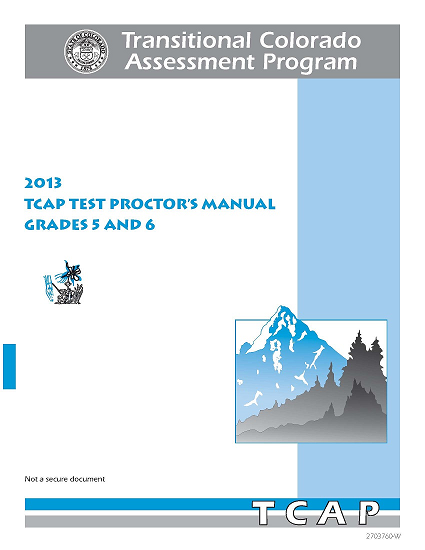 Test Proctor Responsibilities
Proctors providing accommodations must have training specific to that accommodation.
Only administer the assessment for one session, in one content area, at one grade level in the testing room.
The maximum student to proctor ratio in a testing room is 30 to 1. An additional proctor can be used to monitor more students.
Active Proctoring
Active Proctors Should:
Active Proctors Should Not:
Ensure they have all necessary materials for each session
Ensure that the testing environment complies with TCAP instructions
Complete student name, teacher, school and district fields on test booklets
Follow all scripts exactly as written
Move throughout the room during testing
Provide feedback
Clarify test questions
Answer content related questions
Interfere with the students’ demonstration of skills
Interact with students in any way that would impact student responses
Engage in other, non-assessment related tasks during test sessions
Read through test booklets or test items
[Speaker Notes: TCAP proctors are active proctors. This means that one is not sitting in the back or in the front of the class grading papers, working on the computer or leaving the room to talk on the phone. During the TCAP proctors must be actively moving about the room, ensuring that students are working on their own tests. Proctors are not permitted to interfere with student responses on the test in anyway, this includes actions from explaining test items, spelling words or giving word definitions, to encouraging students to work faster or slower. Proctors are active, but not actively participating or interfering with students.

If a student asks for the instructions to be repeated, they can be repeated, but must be repeated orally to the entire class. The test proctor may not interrupt students during testing to repeat directions, this can only be done before the assessment begins. 

In an absence of active proctoring, we have received reports of students using cell phones in the classroom, sharing answers, or continuing onto other sessions. These are often avoidable if the test proctor is actively monitoring students during the test administration.]
Active Proctoring
Test Proctors must not coach, encourage, redirect, or interfere with a student’s performance on the test verbally, through gestures, or written suggestion.
Test Proctors may use proximity to encourage student on-task behavior.
Test Proctors must not answer student questions about test items
[Speaker Notes: Redirecting students to on-task behavior on the test is a major concern of teachers and test proctors. But if a student does not have an identified and documented need as part of a formal educational plan, then any test proctor redirection is considered to interfere with student performance and the test is considered to have been misadministered.]
Disruptive and Off-Task Students
Disruptive students should be removed from the testing environment. If possible, they may continue the session in a designated area. The student’s test score may be invalidated if the session cannot be completed.
Test Proctors should never leave testing students unsupervised while dealing with a disruptive student.
Test Proctors may use proximity to encourage student on-task behavior.
Test Proctors must not answer student questions about test items
Prior to testing time, teachers may prepare students for on-task behavior during the test.
[Speaker Notes: Trainers should include site specific information about how to deal with disruptive students. This will most likely be contact information for an administrator or other personnel to come and remove the disruptive student.

Whether or not to invalidate a disruptive student’s test score should be decided on a case-by-case basis by the SAC or DAC. 

Redirecting students to on-task behavior on the test is a major concern of teachers and test proctors. But if a student does not have an identified and documented need as part of a formal educational plan, then any test proctor redirection is considered to interfere with student performance and the test is considered to have been misadministered.

There is no Procedures Manual reference for dealing with off-task students. Therefore, DACs, SACs and Test Proctors should refer to the general statement, “Due to the complex nature of a standardized assessment process, any practice not specifically permitted should be presumed inappropriate until and unless specifically authorized by the program sponsor (in this case, CDE).”]
House Keeping: Test Materials
Ensure that there are enough materials for each session, each day.
Test booklets
#2 pencils
Test Proctor Manual
Math Manipulatives
Etc.
It is highly recommended that proctors double check that they have the correct materials before going to their testing site.
[Speaker Notes: It goes without saying that all necessary materials must be provided to students testing. CDE also recommends that districts and schools adopt double-count procedures to ensure that there are sufficient test materials for all students and that test can proceed smoothly.]
House Keeping: Test Booklets
When testing is completed, an Accommodations Code and a Test Invalidation Code must be shaded.
[Speaker Notes: At some sites, Test Proctors shade the invalidation and accommodations codes and at other sites, the codes are shaded by SACs or other school personnel. Trainers should note on this slide who will be responsible for shading these codes.

All tests require an Invalidation Code and an Accommodations Code to be shaded in on the back cover, in the Student Data Grid. Note that there are bubbles in these boxes indicating that there were no accommodations used and that the student tested in all sessions.

Precoded Labels provided by CTB/McGraw Hill based on the Student October Count contain all necessary information for the Student Data Grid. If a student is not provided with a pre-coded label, for any reason, then all student information must be shaded by hand on the Student Data Grid.]
Accommodations
Students must be provided with accommodations as per their formal education plans
Test Proctors must be trained in providing the specific accommodation before administering any test session where an accommodation is required.
SACs should work with test proctors to ensure that all accommodations needs are met.
A roster should list which students require which accommodations to ensure that students are given what they need.
[Speaker Notes: Specific instructions on how to administer accommodated sessions is provided in the Colorado Accommodations Manual (available at http://www.cde.state.co.us/sites/default/files/2013-14%20Accommodation%20Manual%20Final%203.0.pdf )]
Misadministrations
A student moves on to a new test session or takes the wrong session
A student receives help from anyone on a test item
A student uses an unauthorized instrument, such as a calculator, cell phone or notes, during a test session
 A student is denied appropriate accommodations or given the wrong accommodations
[Speaker Notes: Any deviation from established testing procedures will constitute a misadministration. This list of potential misadministrations highlights where proctors and other assessment personnel need to be especially vigilant. With proper planning, training and active proctoring, all of these misadministrations are easily preventable.

If a student continues onto another session it is a misadministration – this is true if they continue into the session only one page, or if they turn four. Between each session there is a stop page – you can see a sample of what that page looks like here. If a student begins on the wrong session, or is instructed to do the wrong session it is a misadministration.

If a student receives help from anyone on a test item, it is a misadministration. This includes instances of when answers are shared or even when a student is given the suggestion to, “double check” a particular answer. There should never be any interference with a student’s answers, whether verbal, non-verbal or written.

Students are permitted to use calculators only in Grade 9 and 10 math and only in session 5. Some accommodations, such as speech-to-text require the use of a computer or other device. But there is no other instance when a calculator, electronic device, notes or other type of instrument is permitted for use in the TCAP. Any use of such an instrument, electronic or otherwise, constitutes a misadministration.

Students must receive appropriate accommodations. Accommodations increase the validity of the test score. If a student is denied accommodations for any reason, it is considered a misadministration.]
When a Misadministration Occurs…
The Test Proctor must immediately remove the student’s test booklet and stop the student from testing that session.
Test Proctors should notify the SAC as soon as possible.
Students may complete other sessions that are not affected by the misadministration, but the student’s score for that content area will not be valid.
The “Misadministration” Invalidation Code must be shaded on the test booklet.
[Speaker Notes: Trainers should include the names and contact information of SACs and any other contact required for dealing with a misadministration.]
Student Illness
Test proctors should not allow a student who appears ill to start a test session. Instead the session may be made up at a later time. 
If a student becomes ill during a test session, the Test Proctor should note the amount of remaining time. The test booklet and amount of remaining time should be given to the SAC for make-up sessions.
The student’s needs and safety are the primary concern.
[Speaker Notes: Trainers should include site specific procedures for dealing with student illnesses]
If there is an emergency requiring the test to be stopped…
Evaluate and respond to the emergency… safety first!
If an evacuation of the room is required, leave test materials in the room.
If it is possible to do so without any risk to students, note the time remaining in the test session.
Students will be allowed to use the remainder of the testing time to complete the session at a later date or time.
[Speaker Notes: Trainers should include site specific information about handling emergencies.

In the extremely rare event that there is a build evacuation or lock down during the administration of a state assessment, use the protocol outlined below. 
1. The safety and security of students and staff is our paramount concern. 
	a. Assume that the threat is real and initiate the district building evacuation/lock down procedure. 
	b. Clear/lock down the building as specified in the building security plan. 
2. Because time is of the essence in an emergency situation, leave test books in the classroom. If time permits, have students close their test booklets. Collect the test booklets only if time permits. 
	a. Secure the classroom and building.
3. The building SAC and test proctors need to note the time of the disruption so that the remaining time for the session can be calculated. 
	a. When possible and feasible, record this information in writing. 
4. When the all clear is given to re-enter the building, return to the classrooms. 
	a. Proctors collect and secure the test materials, if this has not already been done. 
	b. Allow sufficient time for all students and staff to be settled and regrouped in their designated areas. 
5. As soon as possible, communicate the situation and circumstances to the DAC and determine how the situation should be resolved. 
6. Prepare students for the continuation of the testing session. 
	a. Proctors identify for students how many minutes remain in the testing session. Proctors write on the board the start time and stop times of the session. 
	b. Ask students, “Are there any questions about the instructions for this session?” 
7. Document the situation in writing with date and time stamp. Include specific details regarding the situation. 
	a. Details regarding what prompted the evacuation/lock down. 
	b. Action steps taken because of the security/safety threat. 
	c. Who was testing? 
	d. Where were the students at the time of the incident? 
	e. Which assessment(s), content area(s), grade level(s), and session(s) were in process at the time of the incident? 
	f. Who was proctoring each assessment? 
	g. Detailed timeline regarding scheduled test start time, time of the disruption, amount of time spent in evacuation/lock down, time the test session was resumed, and time the test session ended. 
	h. Include any other pertinent details. 
	i. Notify the Unit of Student Assessment.]
Concerning Student Responses
Occasionally, students make concerning responses to test items, such as responses that include information about threats, violence, abuse or other concerns.
These items require action by school administration and should be immediately reported to school administration and to the SAC.
[Speaker Notes: On rare occasions, students will include information in test booklets that does not pertain to the assessment, but may require some sort of authoritative and immediate action (e.g., threats to others, personal accounts of violence, mental health concerns, etc.). 

If this is discovered before the test booklets are sent back for scoring, the DAC must be contacted before any other action is taken. In turn, the DAC will work with the Unit of Student Assessment to ensure the proper procedure is followed regarding these types of situations. 

In these instances, DACs should contact the Assessment Office (303-866-6929) and Margo Allen (Allen_M@cde.state.co.us) will direct your call to the appropriate staff member.   

Please note: During the scoring process, CTB does pull student responses that contain (1) potentially sensitive or distressing content, or (2) that show a possible testing irregularity (e.g., two different types of handwriting are present). These “alert papers” are passed on to the Unit of Student Assessment so that they can be distributed back to the districts. A letter that includes directions on the necessary steps that need to be taken will accompany them.]
TCAP Administration Summary
Maintain test security.
Ensure standardized test administration ensures valid and reliable test scores.
Be an active proctor
Be prepared for unusual circumstances.
[Speaker Notes: DACs, SACs or Trainers may wish to add additional slides with a test proctor quiz, role-playing scenarios or other, site specific information. This is a recommended strategy for effective training but is not required.]